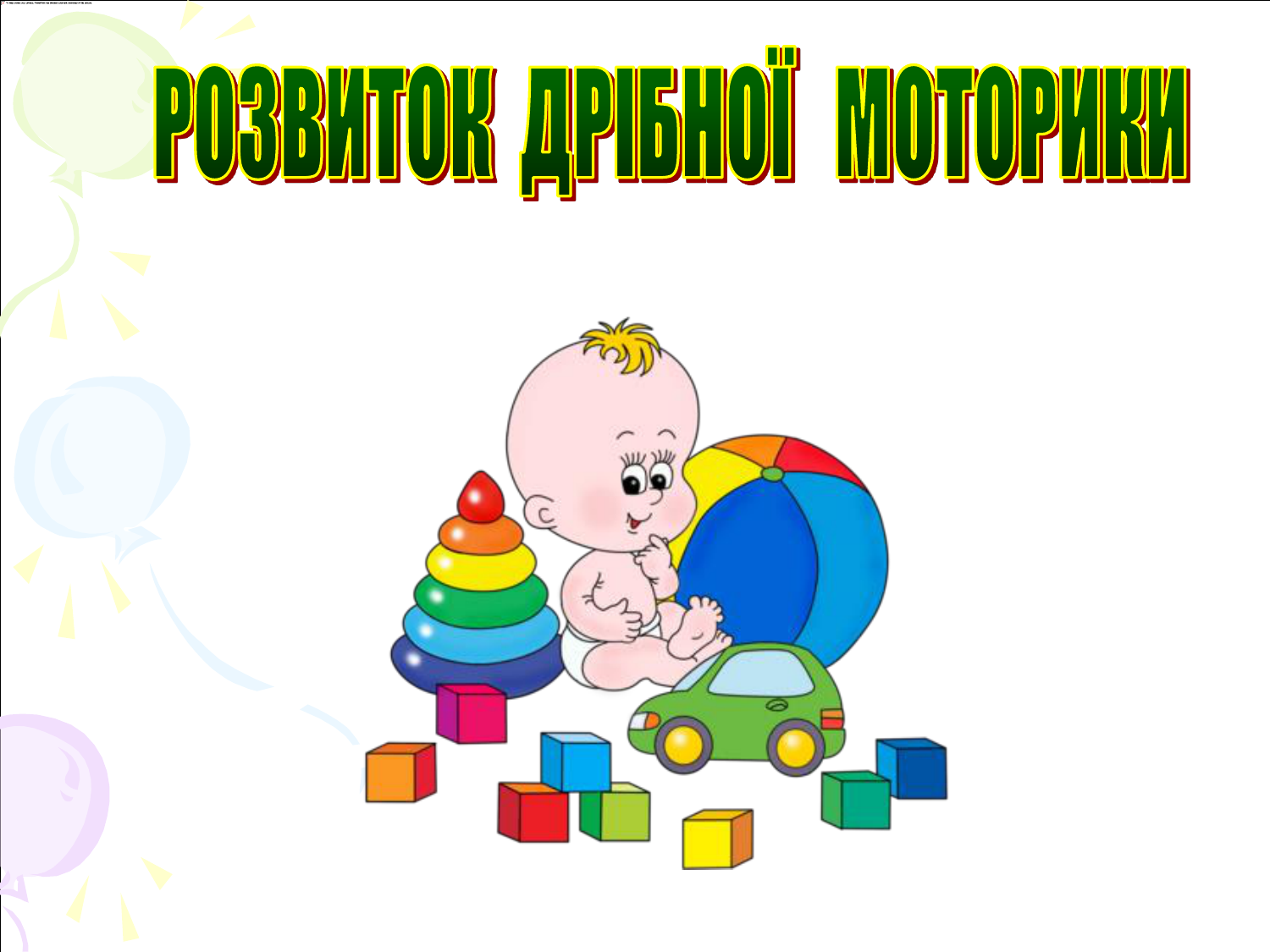 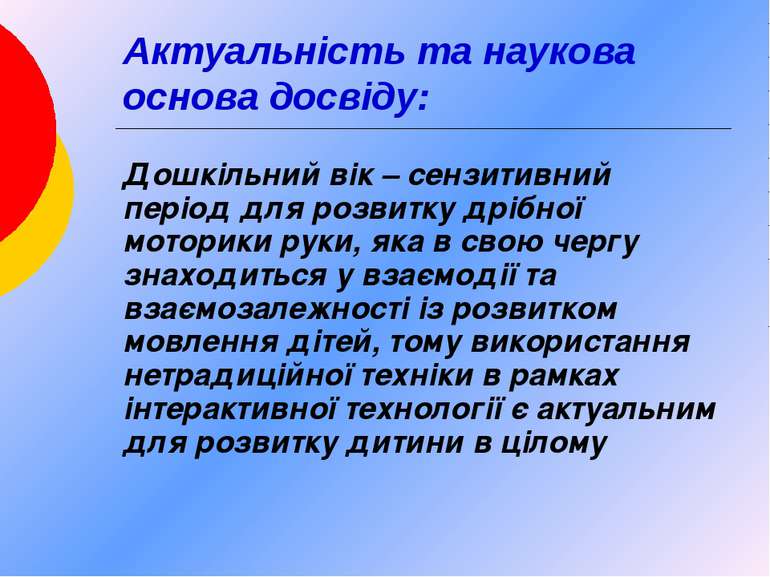 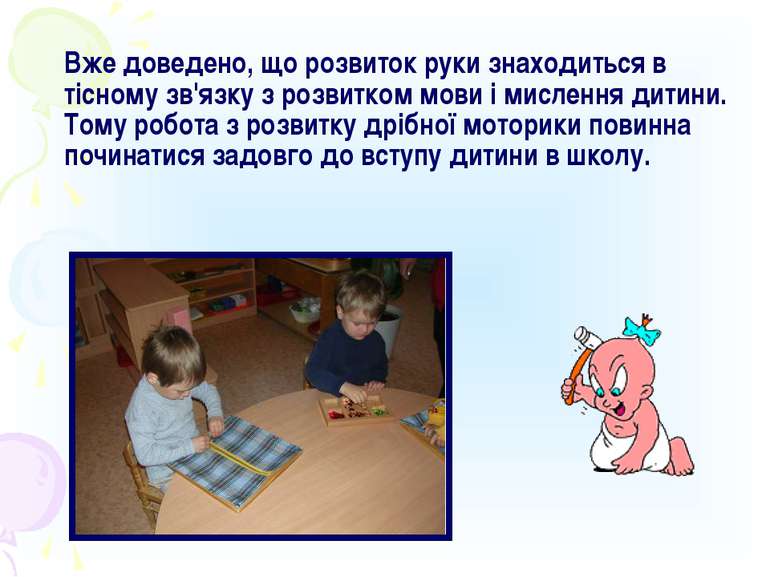 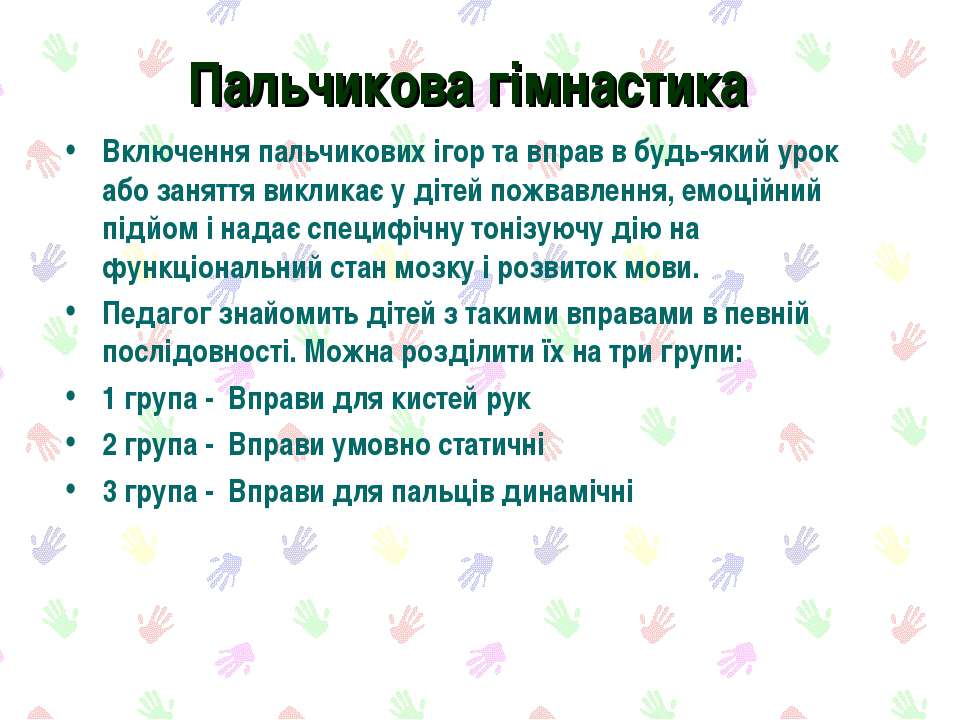 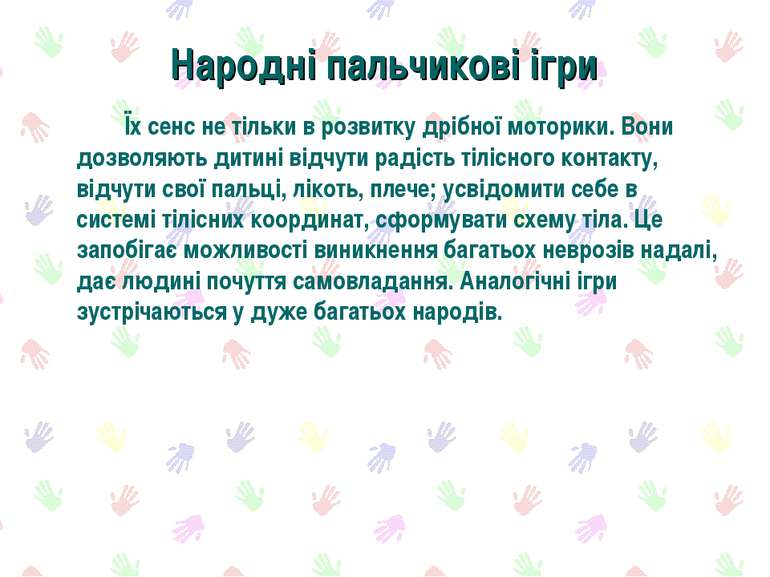 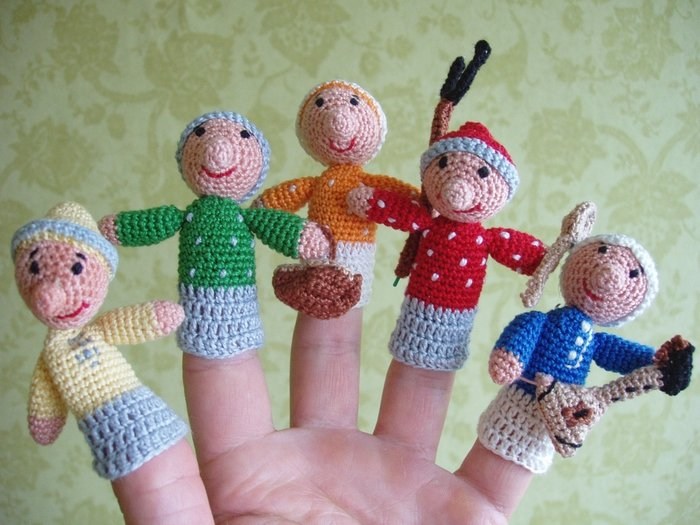 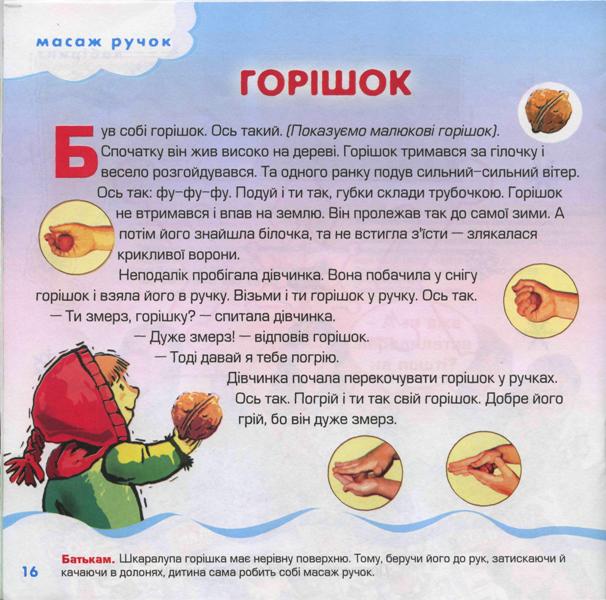 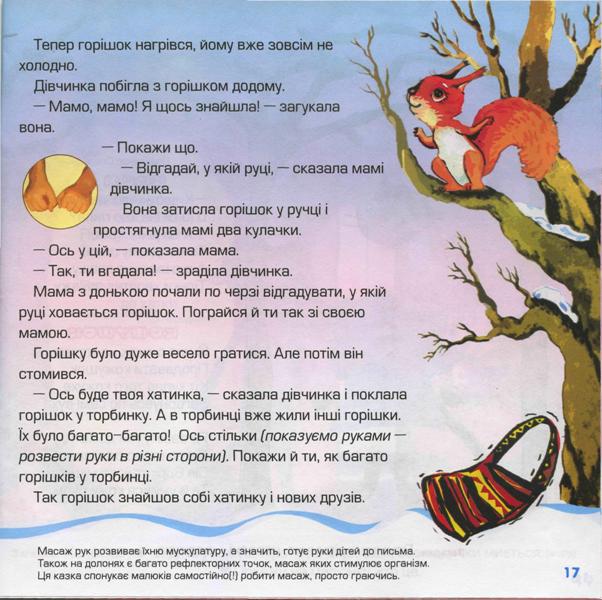 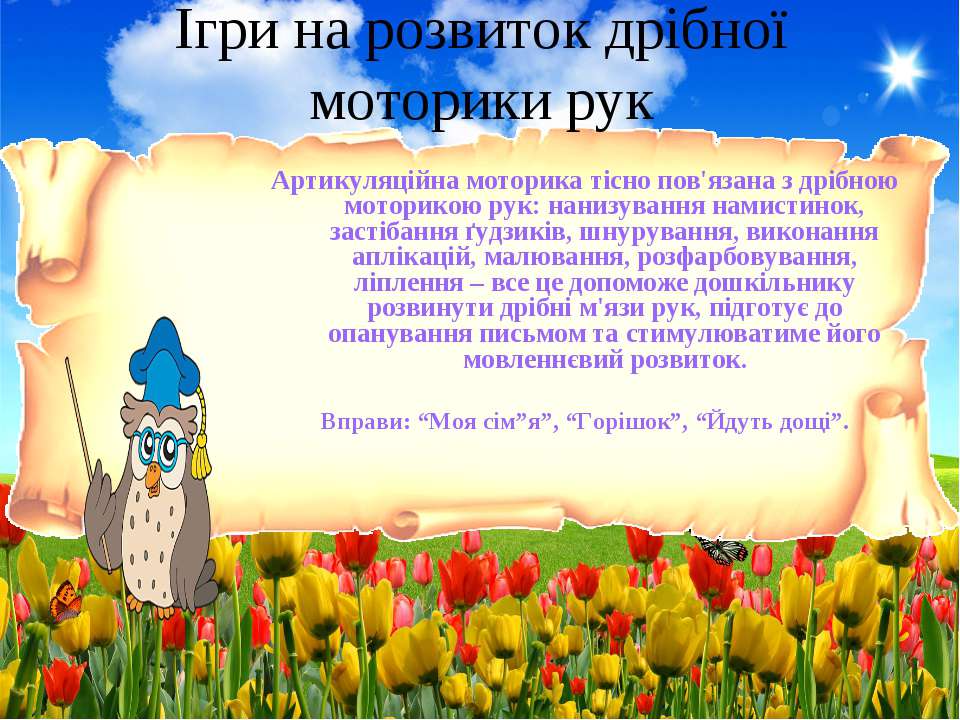 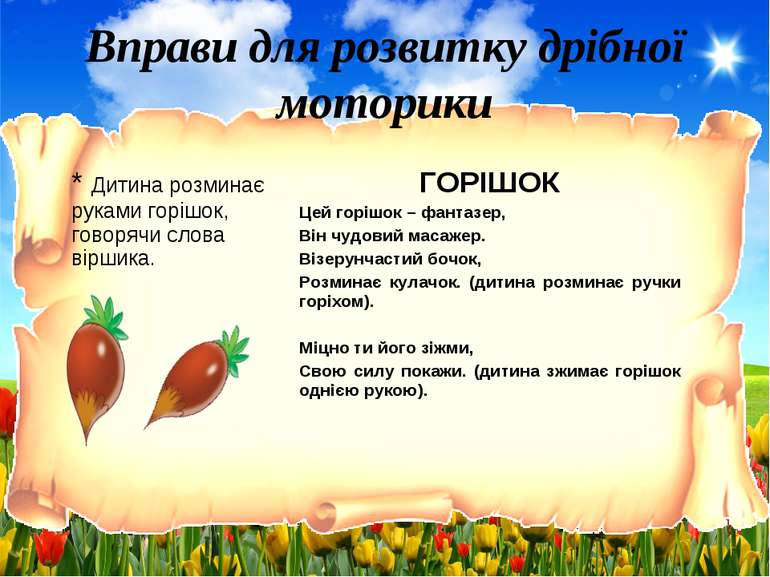 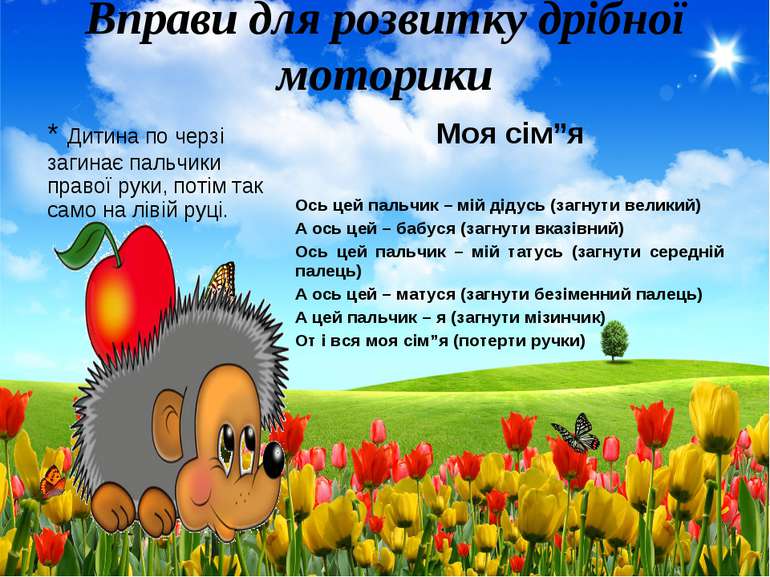 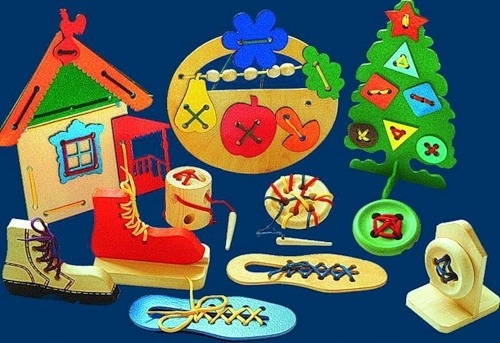 ІГРИ  З   ПАЛИЧКАМИ
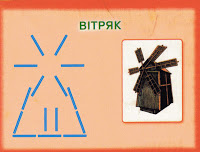 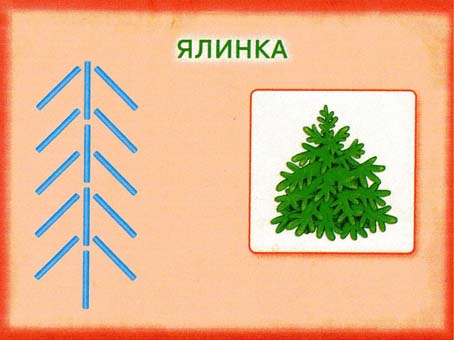 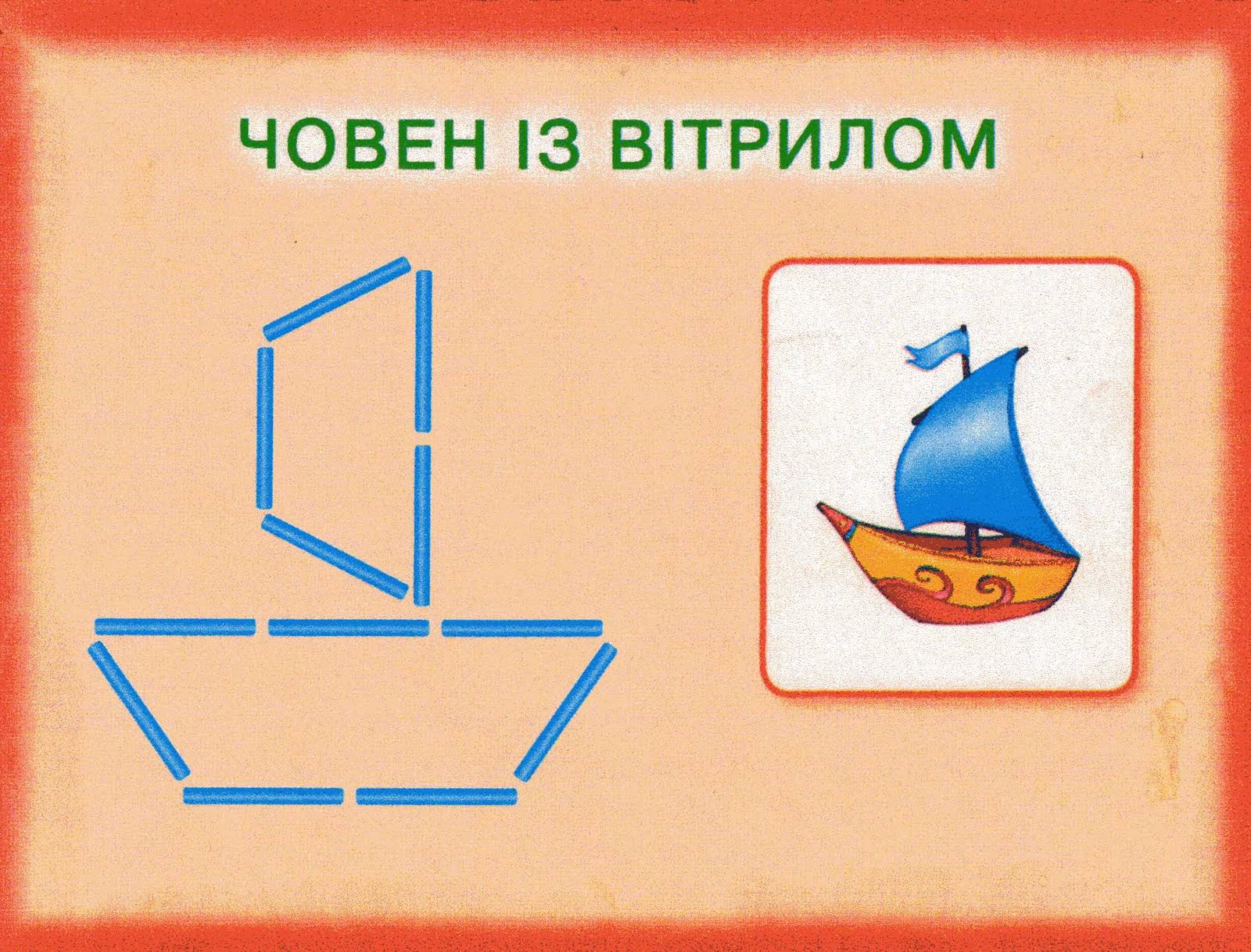 ІГРИ  З   ПІСКОМ
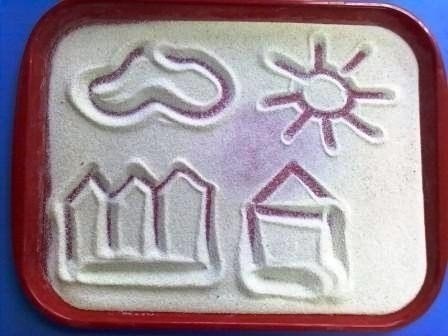 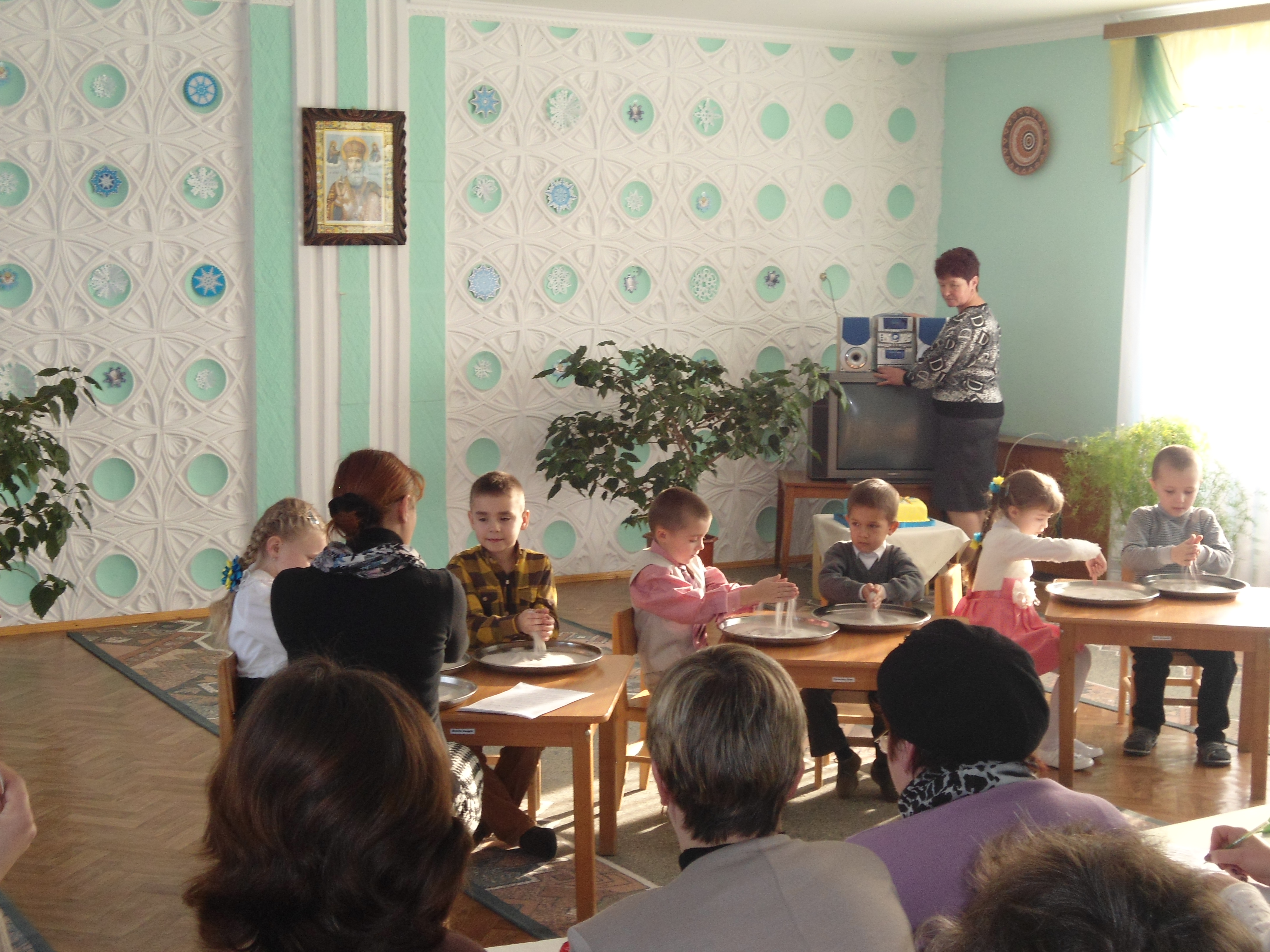 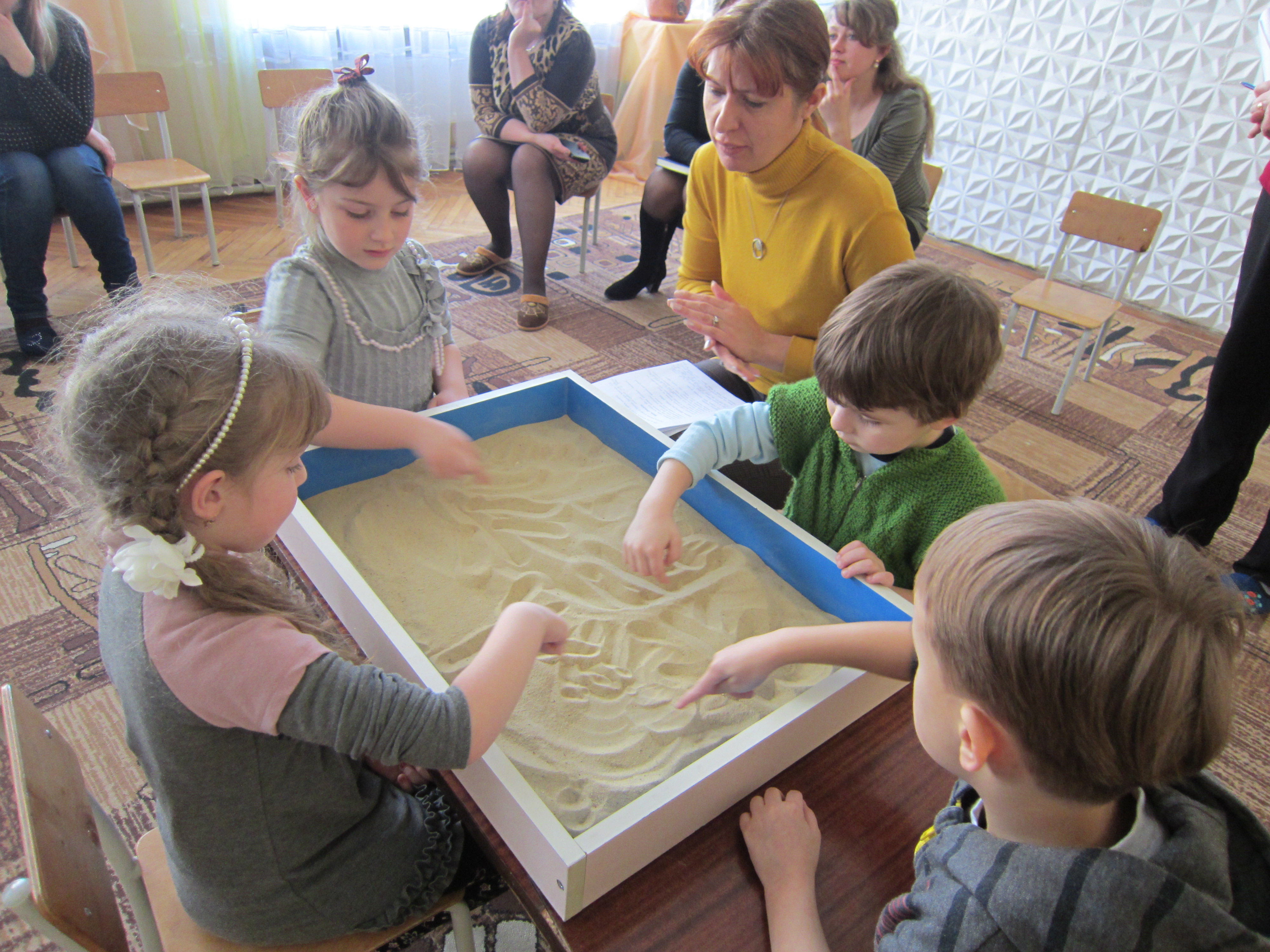 ІГРИ   З   МОТУЗКОЮ
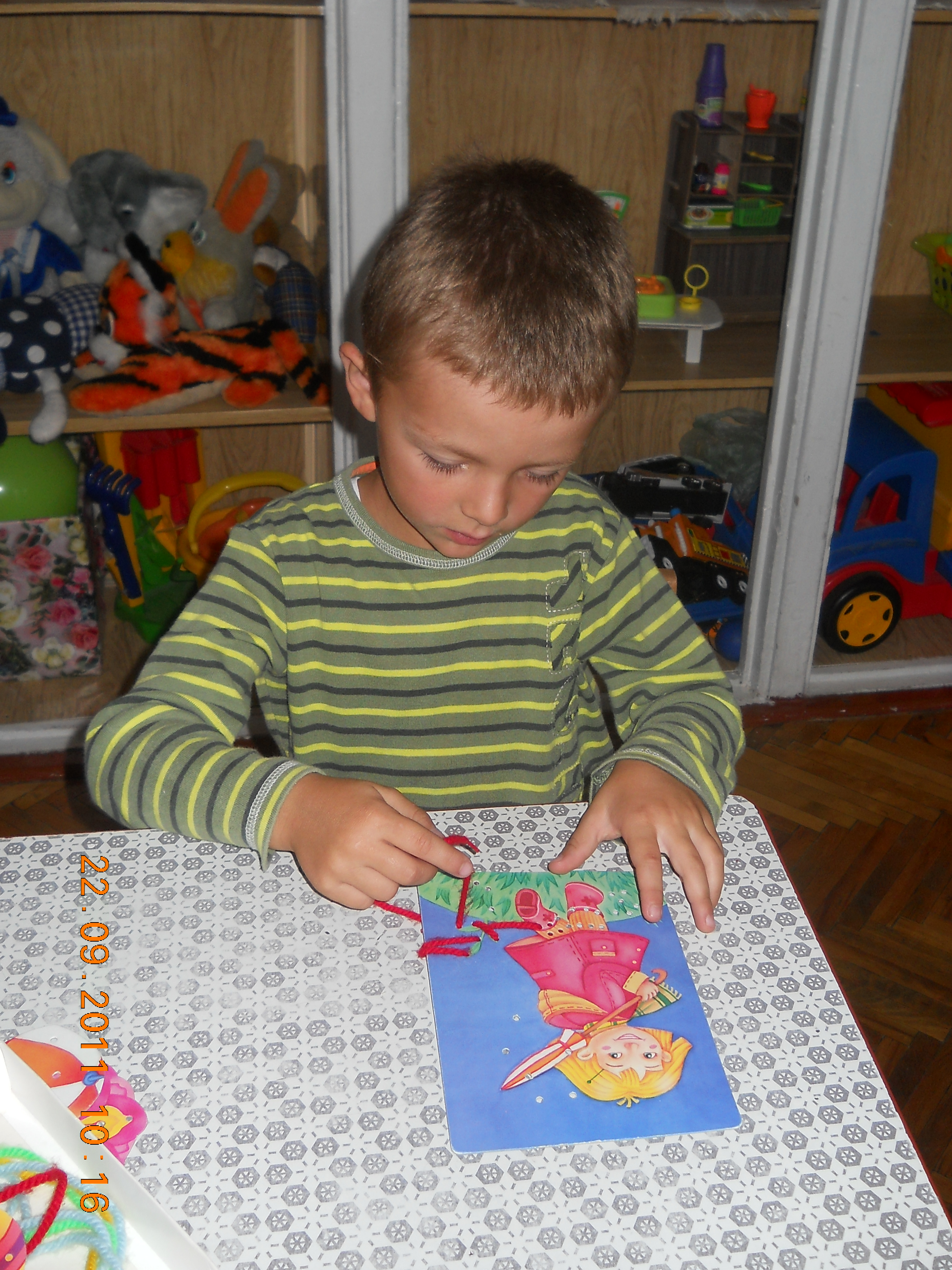 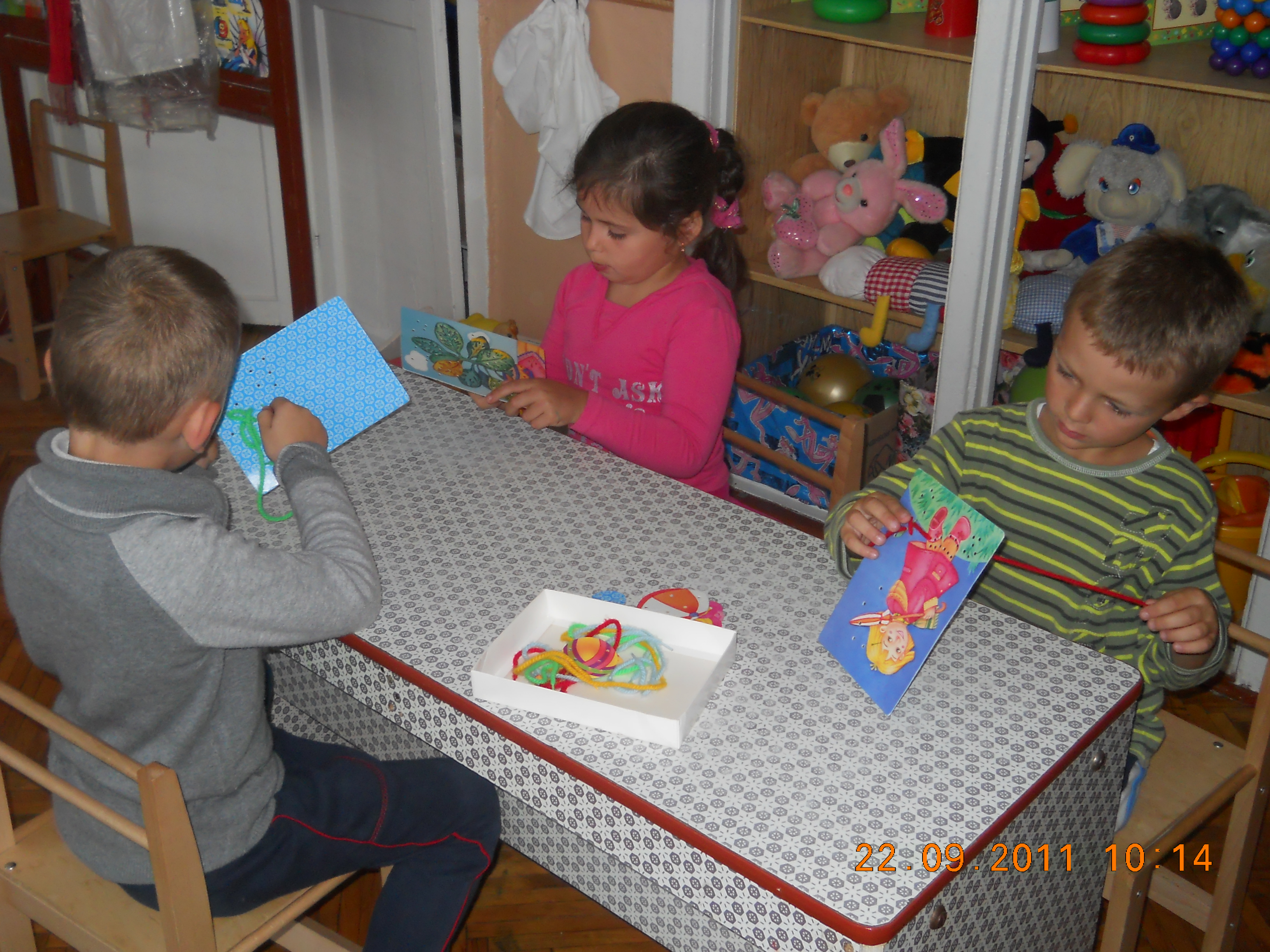